Réunion de directeurs
Circonscription  Brive  Nord

	PARTIE 1
	Les orientations 
	nationales
RENTREE 2014
Rentrée 2014
Une école pour réduire les  inégalités
La circulaire n° 2014-068 du 20 mai 2014 définit les grandes orientations de la rentrée scolaire 2014.

Elle comporte un texte inaugural 
qui précise la politique adoptée 
et dix-neuf annexes détaillées

http://www.education.gouv.fr/pid25535/bulletin_officiel.html?cid_bo=79642
Trois axes pour la politique nationale
.
Axe 2
Axe 3
Axe 1
Le pédagogique
 Programmes et socle
Evolution des pratiques d’évaluation (conférence nationale en décembre)
 Les instances pédagogiques dont le  Conseil école collège
 Le numérique
La valorisation 
de la voie professionnelle
> L’orientation (préparer l’accès à l’emploi, Parcours individuel d'information, d'orientation et de découverte du monde économique et professionnel, découverte des métiers)
> L’apprentissage
> La conférence sociale
> La lutte contre les sorties sans qualification
Réduire les inégalités

 La priorité au primaire
 La refondation de l’éducation prioritaire
 L’égalité filles-garçons
 L’école inclusive
 L’accompagnement des élèves
Rentrée 
2014
RENTREE SCOLAIRE 2014

UNE ECOLE POUR REDUIRE LES INEGALITES
ORGANISATION ET 
MISSIONS DE L’ECOLE PRIMAIRE
REDÉFINITION DES MISSIONS 
DE L’ÉCOLE MATERNELLE
REFONDATION DE 
L’EDUCATION PRIORITAIRE
RYTHMES SCOLAIRES
SCOLARISATION 
DES -3 ANS 
PLUS DE MAÎTRES QUE 
DE CLASSES
OBJECTIFS D’APPRENTISSAGE ET CONTENUS DE 
FORMATION DES ELEVES
REDYNAMISATION 
DES INSTANCES PEDAGOGIQUES 
ET DE L’ ACCOMPAGNEMENT 
DES ELEVES
MISSIONS ET ORGANISATION 
DES RASED
Missions des personnels
Pilotage par les IEN réaffirmé
Précision sur les ORS
ORIENTATION, DECROCHAGE  ET INSERTION PROFESSIONNELLE : 
LES ENGAGEMENTS DE l’EN 
AU CŒUR DE 
LA GRANDE CONFERENCE SOCIALE
4
RENTREE SCOLAIRE 2014

UNE ECOLE POUR REDUIRE LES INEGALITES
ORGANISATION ET MISSIONS DE L’ÉCOLE PRIMAIRE
CONSULTATION 
SUR LE SOCLE
Demi-journée banalisée entre le 22-09-14 et 21-10-14 commune 1D et 2D
Questionnaire individuel en ligne
OBJECTIFS D’APPRENTISSAGE ET CONTENUS 
DE FORMATION DES ELEVES
CONSULTATION SUR LE PROJET DE PROGRAMME MATERNELLE
Demi-journée journée banalisée 
entre  le 22-09 et  le 21-10
Synthèses successives du local au national
OBJECTIFS D’APPRENTISSAGE ET CONTENUS DE 
FORMATION DES ELEVES
PLAN D’ACTION 
EGALITÉ FILLES – GARÇONS
Production de ressources pédagogiques 
Formation initiale et continue
REDYNAMISATION 
DES INSTANCES PEDAGOGIQUES 
ET DE L’ ACCOMPAGNEMENT 
DES ELEVES
ORIENTATION, DECROCHAGE  ET INSERTION PROFESSIONNELLE : 
LES ENGAGEMENTS DE l’EN 
AU CŒUR DE 
LA GRANDE CONFERENCE SOCIALE
CONFÉRENCE NATIONALE SUR L’ÉVALUATION 
DES ELEVES
Le nouveau socle : la structure proposée par le Conseil supérieur des programmes
Des domaines de formation
Des objectifs dans chacun d’eux
Maîtriser la langue française
Les méthodes et outils pour apprendre
Les langages pour penser et communiquer
Pratiquer des langues étrangères ou régionales
La formation de la personne et du citoyen
L’observation et la compréhension du monde
Utiliser des langages scientifiques
Les représentations du monde et l’activité humaine
S’exprimer et communiquer
Lire le projet de socle
> 6
Ministère de l’éducation nationale, de l’enseignement supérieur et de la recherche – DGESCO
http://eduscol.education.fr/colleges-rentee-2014
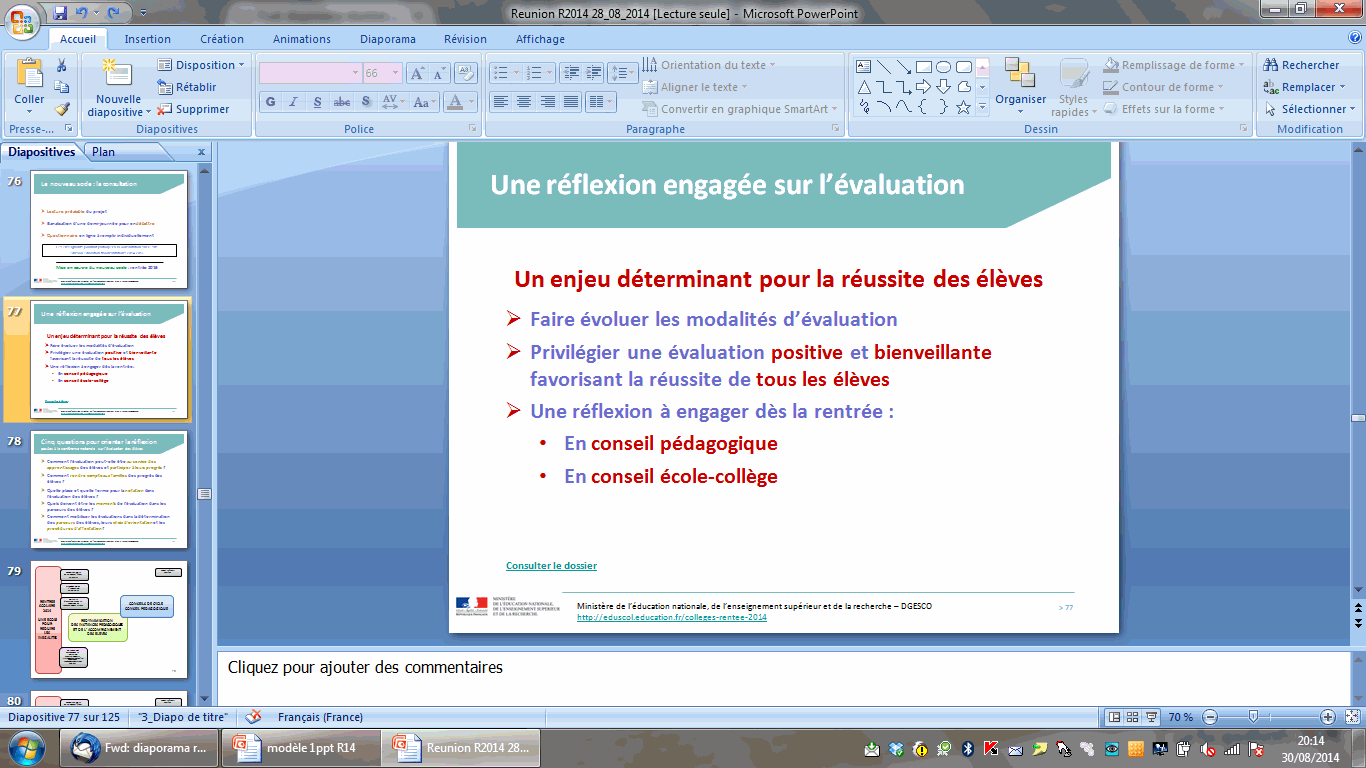 Rentrée 
2014
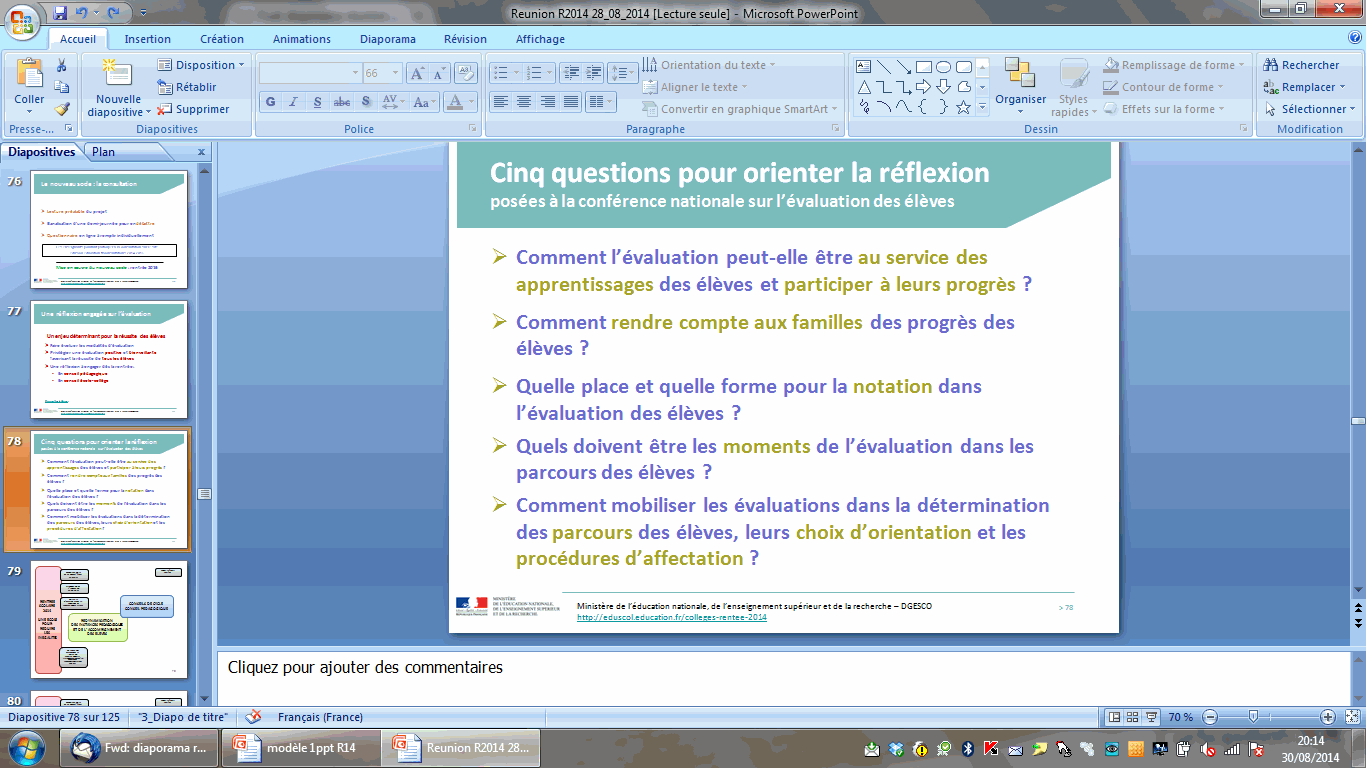 Rentrée 
2014
RENTREE SCOLAIRE 2014

UNE ECOLE POUR REDUIRE LES INEGALITES
CONSEILS ÉCOLE-COLLÈGE
ORGANISATION ET MISSIONS DE L’ÉCOLE PRIMAIRE
REFONDATION DE
L’EDUCATION PRIORITAIRE
CONSEILS DE CYCLE 
CONSEIL PÉDAGOGIQUE
OBJECTIFS D’APPRENTISSAGE ET CONTENUS DE 
FORMATION DES ELEVES
REDYNAMISATION 
DES INSTANCES PEDAGOGIQUES 
ET DE L’ ACCOMPAGNEMENT 
DES ELEVES
ACCOMPAGNEMENT 
DES ÉLÈVES 

Différenciation pédagogique

PAP

Réduction du redoublement
ORIENTATION, DECROCHAGE  ET INSERTION PROFESSIONNELLE : 
LES ENGAGEMENTS DE l’EN 
AU CŒUR DE 
LA GRANDE CONFERENCE SOCIALE
9
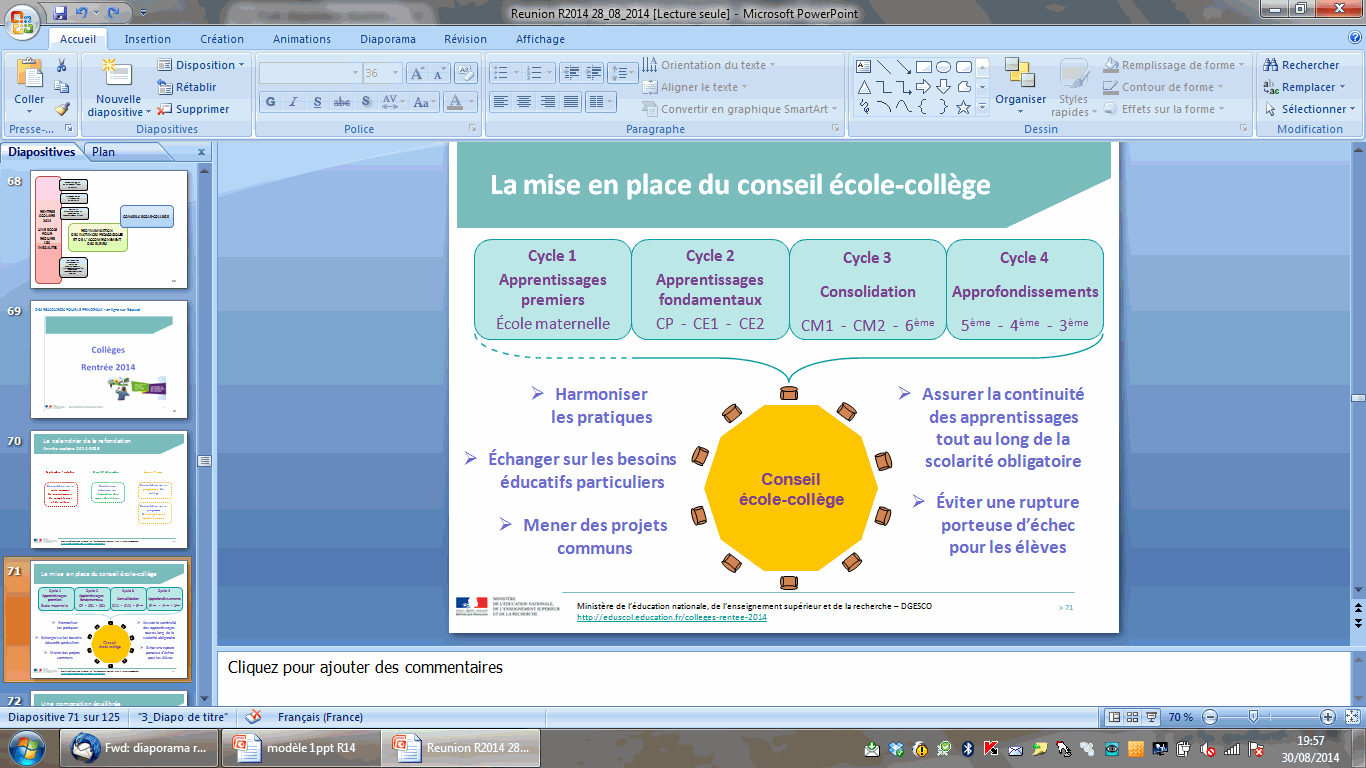 Rentrée 
2014
La fonction de directeur
Un référentiel métier à paraître: pour actualiser les tâches et les responsabilités du directeur aujourd’hui

Une évolution des décharges
	Décharge de rentrée  et fin d’année scolaire pour les directeurs de 1 à 3 classes 4 jours fractionnables
	Evolution de la quotité de décharge: 9 classes à la rentrée 2015 et 8 classes à la rentrée 2016
Allègement de service sur les 36 heures d’APC
	1 à 2 classes: 6 heures
	3 à 4 classes: 18 heures
	5 classes et plus : 36 heures
PARTIE 2
Contrat d’objectifs académique
2014-2018
RENTREE 2014
Caractéristiques de l’Académie de Limoges
Trois grandes ambitions académiques
.
Axe 2
Promouvoir l’attractivité éducative des territoires:
égalité des chances et ambition scolaire
Axe 3
Faire de l’école un lieu d’épanouissement et d’ouverture
Axe 1
Améliorer la réussite
 de tous les élèves et élever leur  niveau de qualification
Limiter les redoublements

 Améliorer les liaisons    	intercycles 
 Renforcer et valoriser 	l’école inclusive
 Prévenir les sorties en cours de formation
 Promouvoir l’approche inter catégorielle, pour favoriser une culture commune et partagée entre les cadres,  le partenariat avec l’ESPE
Le PEDT 
Carte de formations
 Politique de l’internat en faveur de la réussite éducative
 Mise en place d’une « académie numérique »
 Mobiliser tous les outils de dialogue
 Stabiliser les équipes des  petits établissement s ruraux
Le parcours artistique et culturel

L’ouverture internationale

 Le vivre ensemble au sein des établissements
Rentrée 
2014
[Speaker Notes: Académie numérique: repérer, diffuser, valoriser les pratiques pédagogiques utilisant les TUIC en collaboration avec CANOPE // formations hybrides // réduire l’isolement et l’accompagnement des élèves handicapés, appels à projets (EAC), développement liens école-famille.
Outils de dialogue: contrats d’objectifs , conseil pédagogique académique et dialogue de gestion
Stabiliser équipes rurales: formation pour enseigner une discipline connexe, améliorer l’accueil (hébergement PLC nouvellement nommés)
Vivre ensemble> valoriser bonnes pratiques: solidarité, parlement, tutorat, conseils de vie collégienne et lycéenne (CVC et CVL) et formation des élus]
PARTIE 3
La déclinaison départementale des grands enjeux de la politique nationale
et des priorités académiques
RENTREE 2014
Mise en place des rythmes
Assurer la bonne mise en place des nouvelles organisations: veiller à l’assiduité scolaire le mercredi matin et à l’ergonomie des transports scolaires
Prendre en compte les recommandations du bon usage du temps scolaire 
	- Circulaire de rentrée (annexe 2: 6 recommandations) 
	- Propositions  par cycle mises en ligne sur le site de Brive Nord (synthèses des animations pédagogiques de fin d’année )
> 	Prendre appui sur les outils mis à disposition: 
	- MEN: http://5matinees.education.gouv.fr/#!/ 
	- Département: Charte du périscolaire 
	http://www.ac-limoges.fr/ia19/spip.php?article506
Rentrée
 2014
[Speaker Notes: PB absences mercredis= procédure absentéisme scolaire // PB transports > JBP> CG // PB maires ou parents opposés > IA]
Le règlement type départemental
Une banque de références règlementaires à partager et analyser au sein des équipes d’école

Un point d’appui pour établir les règlements d’école et les présenter en conseil d’école

Un outil professionnel pour aider les équipes à gérer les situations problèmes au quotidien
Rentrée
 2014
[Speaker Notes: PB absences mercredis= procédure absentéisme scolaire // PB transports > JBP> CG // PB maires ou parents opposés > IA]
Le règlement type départemental
La fluidité des parcours scolaires
Accompagner les transitions inter cycles et inter degrés
2. 	Mettre en oeuvre le conseil école collège  au moins deux fois dans l’année
	Outils à disposition: 
	diaporama et 9 fiches repères mis en ligne sur le site du MEN
	http://eduscol.education.fr/cid79673/ressources-pour-la-mise-en-oeuvre-du-conseil-ecole-college.html 
Limiter le redoublement : il doit être réservé aux seules   situations où il y a eu rupture importante
	 des apprentissages scolaires.
Rentrée
2014
[Speaker Notes: PB absences mercredis= procédure absentéisme scolaire // PB transports > JBP> CG // PB maires ou parents opposés > IA]
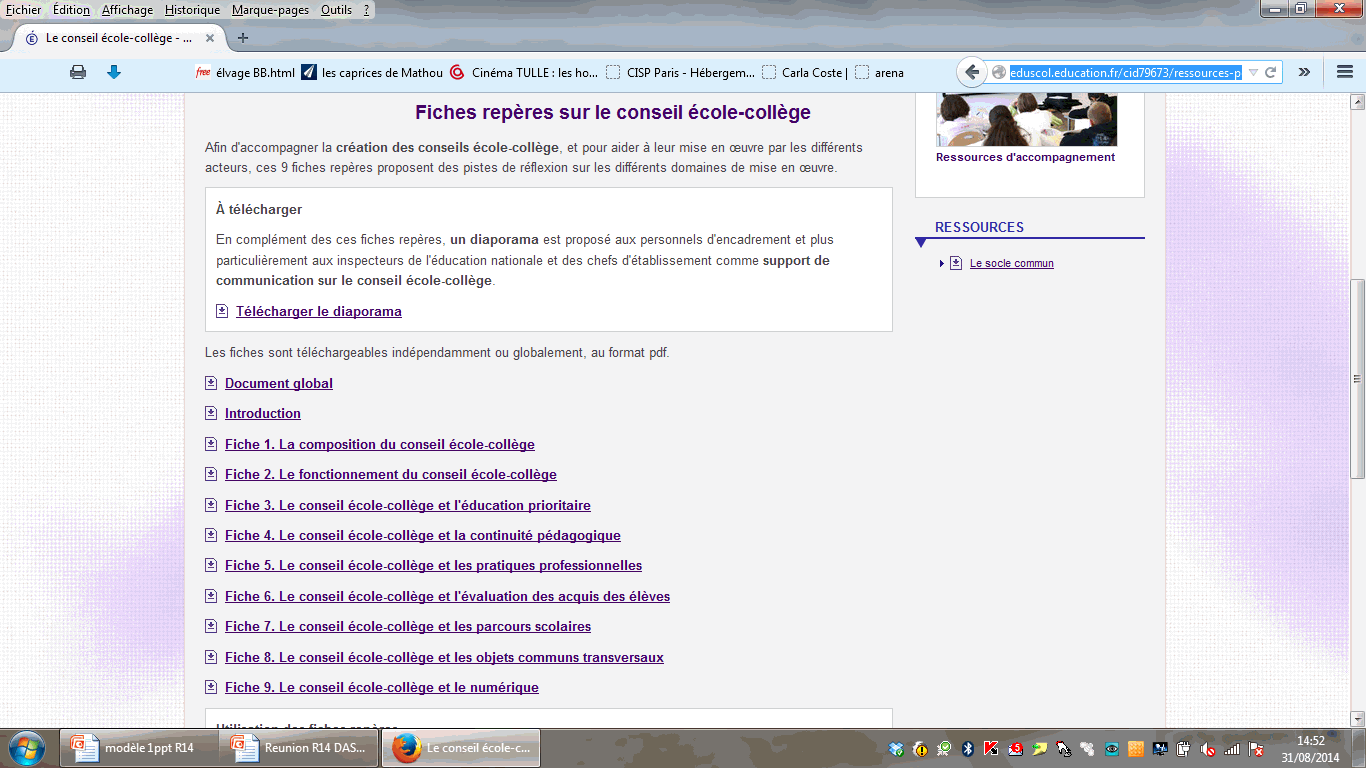 Les réponses aux besoins éducatifs particuliers (1)
1.La différenciation au sein de la classe: la première réponse incontournable

2. Les aides pédagogiques complémentaires: un RDV privilégié

3. PLACE CENTRALE DE L’EQUIPE EDUCATIVE

4. Le PPRE: programme personnalisé de réussite éducative
champ: la difficulté scolaire ,  aide en français et mathématiques
	“Le PPRE est proposé à tous les élèves qui risquent de ne pas maîtriser le socle commun. Il peut intervenir à n'importe quel moment de la scolarité obligatoire en fonction des besoins de chaque élève. Il est temporaire : sa durée varie en fonction des difficultés scolaires rencontrées par l'élève et de ses progrès. »
5. Le PPS: projet personnalisé de scolarisation
 champ: les élèves en situation de handicap reconnus par la MDPH
Le PPS définit les modalités de déroulement de leur scolarité 
et les actions répondant à leurs besoins particuliers (adaptations, 
MPA, AVS, prise en charge spécialisées…)
Rentrée
2014
[Speaker Notes: PB absences mercredis= procédure absentéisme scolaire // PB transports > JBP> CG // PB maires ou parents opposés > IA]
Les réponses aux besoins éducatifs particuliers (2)
6. Le PAI:  projet d’accueil individualisé 	
	Champ médical: « Un PAI est mis en place pour l'enfant ou l'adolescent atteint de maladie chronique (asthme par exemple), d'allergie et d'intolérance alimentaire. Il doit lui permettre de suivre une scolarité normale ou d'être accueilli en collectivité. L'enfant pourra ainsi bénéficier de son traitement ou de son régime alimentaire, assurer sa sécurité et compenser les inconvénients liés à son état de santé. » 

7. Le  PAP: plan d’accueil personnalisé : texte en attente
	Champ: les troubles des apprentissages (DYS) diagnostiqués > le PAP se subsitue au PPRE  pour ces élèves et peut éviter un recours au PPS. 
8. Nouveaux textes attendus pour les CLIS  et les EGPA

9. Le CASNAV: Centre Académique  pour la Scolarisation des 
enfants allophones Nouvellement Arrivés et des enfants
issus de familles  itinérantes et de Voyageurs
Une ressource à mobiliser pour l’accueil et l’évaluation des élèves
Rentrée
2014
[Speaker Notes: PB absences mercredis= procédure absentéisme scolaire // PB transports > JBP> CG // PB maires ou parents opposés > IA]
La relation avec les familles
Générer la confiance: communiquer et valoriser les apprentissages (rôle des cahiers de vie, école ouverte…)
Prendre en compte les situations de vulnerabilité: accueillir et nouer le dialogue avec les familles les plus éloignées de la culture scolaire
Mettre en oeuvre le principe de coéducation: accompagner les familles fragiles pour qu’elles investissent au mieux le rôle de  parent d’élève. 
Rôle des APC: donner à voir et partager 
	 des postures éducatives fécondes
Intérêt du numérique : site, blogs, ENT
Rentrée
2014
[Speaker Notes: PB absences mercredis= procédure absentéisme scolaire // PB transports > JBP> CG // PB maires ou parents opposés > IA]
Le climat scolaire
“Promouvoir une école à la fois
	 exigeante et bienveillante où chaque élève et chaque adulte doit se sentir en confiance”.
Rentrée
2014
[Speaker Notes: PB absences mercredis= procédure absentéisme scolaire // PB transports > JBP> CG // PB maires ou parents opposés > IA]
La formation initiale
15 professeurs d’écoles stagiaires, lauréats du concours 2013-2 en charge d’une classe à temps plein: 
	- 6  sont en poste dans des écoles de Brive Nord,  accompagnés par les conseillers pédagogiques  (stage de formation remplacé par les M2 fonctionnaires stagiaires du 24/11/14 au 05/12/14)
25 fonctionnaires stagiaires, lauréats du concours 2014: 
	- 7  sont affectés sur Brive Nord et accompagnés par les EMF (ou MAT) et les formateurs ESPE 
	- formation en alternance: entrée dans le métier (décharge  de direction 1,5 jour par semaine et 3 stages massés (P2, P3, P4)
	 et préparation du M2  à l’université
Rentrée
2014
[Speaker Notes: PB absences mercredis= procédure absentéisme scolaire // PB transports > JBP> CG // PB maires ou parents opposés > IA]
La formation continue (1)
Animations pédagogiques: 
3h> Projet d’école
3h > Animation pédagogique institutionnelle
3h > animation au choix  (sur secteurs, sans frais)
9h >  parcours m@gistère (dont 3h en présentiel)
8 parcours m@gistère de 9h déployés à la rentrée 2014
C1: Scolarisation des TPS/PS (aménagement de l’espace)  /  Poésie
C2: Calcul mental   /   Poésie
C3: Calcul mental   /   Apprendre à comprendre
Rentrée
2014
[Speaker Notes: PB absences mercredis= procédure absentéisme scolaire // PB transports > JBP> CG // PB maires ou parents opposés > IA]
La formation continue (2)
PROCEDURE
PDF 2014-2015 en ligne sur le site IA 19: document format PDF à consulter, télécharger ou imprimer en format A4 
Appel à candidature du 5 au 21 septembre 2014,  via GAIA 
Adressage des convocations à l’adresse professionnelle personnelle des PE (> à activer si nécessaire)
Convocation mentionne le remplacement prévu: alerter Franck Vétillard si un dysfonctionnement  est constaté
Signalement des absences lors d’un stage: appeler
	la cellule de remplacement, le responsable du stage
	et Franck Vétillard.
Rentrée
2014
Les indicateurs en inspection
La mise en oeuvre de la différenciation pédagogique
L’utilisation des TICE et la formation des élèves au B2i (lien avec le projet d’école)
L’organisation des apprentissages dans le cadre des nouveaux rythmes scolaires
Les modalités d’évaluation des élèves (pratiques et outils, périodicité,  modalité de communication,…)
Le parcours d’éducation artistique et culturel (lien avec le projet d’école)
Rentrée
2014
[Speaker Notes: PB absences mercredis= procédure absentéisme scolaire // PB transports > JBP> CG // PB maires ou parents opposés > IA]
PARTIE 4
Gestion adminitrative et procédures 
Rappels importants
RENTREE 2014
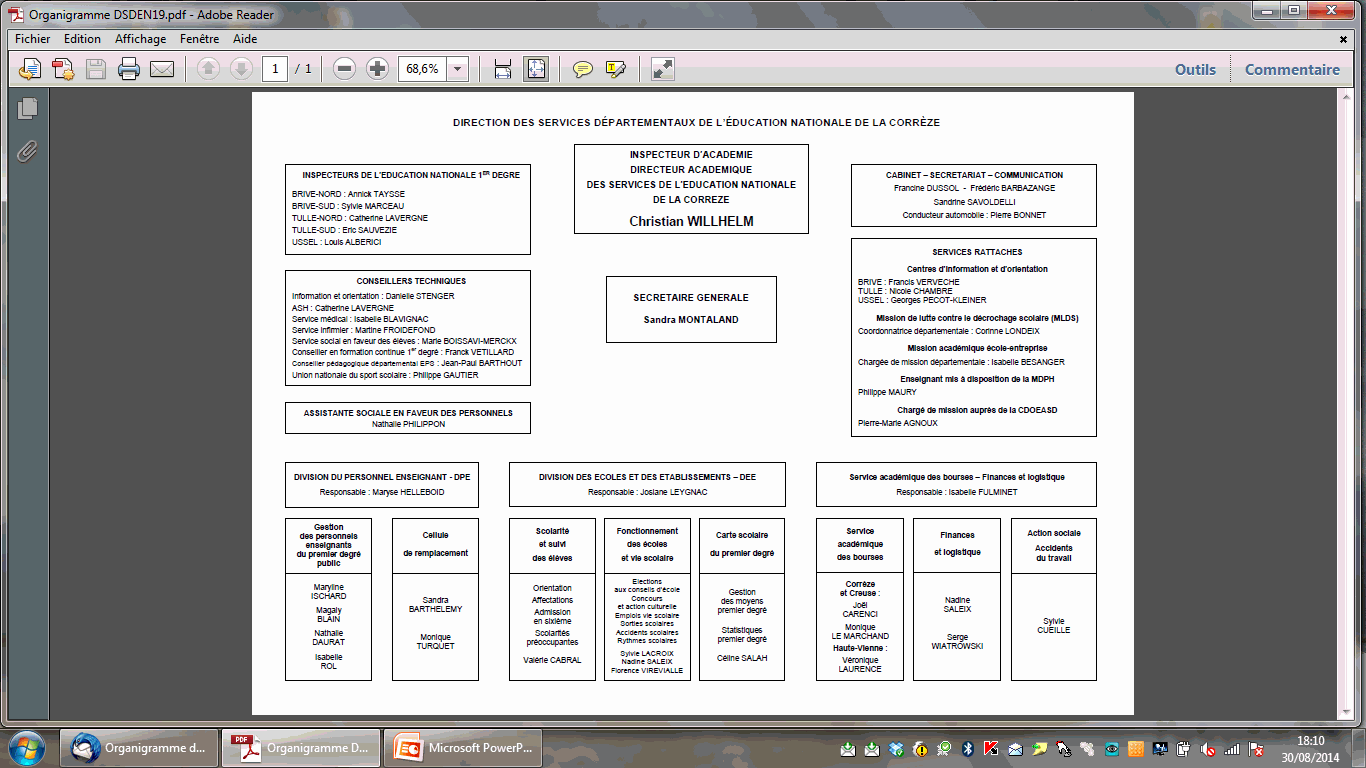 Rentrée 
2014
Réception du courrier central modifiée
	Lettre hebdomadaire accompagnée de liens



Congés et autorisations d’absences

Déclaration d’intention de grève: une démarche individuelle 

Emploi du temps des temps partiels: urgent!
Rentrée
 2014
POINTS SUR LES EVS
Accueil des nouveaux EVS: période d’essai
Rappels des différentes missions et posture professionnelle
Formation à l’accueil  téléphonique
Relations avec le collège Clémenceau
Conduite à tenir en cas de problème
	REFERENTE DU DOSSIER: 
	Olivia VILLETELLE
Rentrée
2014
[Speaker Notes: PB absences mercredis= procédure absentéisme scolaire // PB transports > JBP> CG // PB maires ou parents opposés > IA]
Projets pédagogiques
Construction de la mémoire collective:  centenaire de la première guerre mondiale, 70ème anniversaire d la résistance et de la libération de la France.  Concours “Les petits artistes de la mémoire” (ONAC)

“Sentez-vous sport”:  journée du sport scolaire le mercredi 17 septembre dans toutes les écoles  et  le 18 septembre au centre sportif de Bugeat (USEP et MGEN)
Projets artistiques et culturels: projets d’ateliers de pratique artistique
 à transmettre  avant le  3 Octobre  (commission avant les congés de Toussaint)
Ecole et cinéma 
JMF
Nouveauté: un atelier chant choral sur Brive animé par 
	Pierre Ackerman professeur à l’ESPE
Ressources: valises littérature,  mallettes sciences, 
	valise centenaire,  ressources égalité filles-garçons,
	 valise  MGEN (autour de l’album “les artichauts”)
Rentrée
2014
[Speaker Notes: PB absences mercredis= procédure absentéisme scolaire // PB transports > JBP> CG // PB maires ou parents opposés > IA]
Bonne rentrée 2014!
Merci 
de votre
 attention!